Get the best grade you can in GCSE Spanish speaking
Session 4The importance of listening
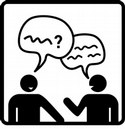 [Speaker Notes: For our final session, we are going to focus on the other important skill we identified this morning as having a role in our ability to speak, or converse.  We have to understand what we are hearing.  The skill of listening is therefore important in 50% of your GCSE grade.  It is obviously vital for the listening exam (worth 20%) but also for the speaking (30%).]
Listening
Pre-listening strategies 
Tips for successful listening
1  Escucha las frases y apunta el orden correcto (1-9)
Strategy 1Use PREDICTION as a pre-listening strategy.  Highlight the words that change and anticipate the Spanish you will hear for each.
[Speaker Notes: Read these in this order:1.  Vamos a ir de vacaciones2.  Puedo ir de vacaciones.3.  Voy a ir de vacaciones4.  Lo mejor será ir de vacaciones.5.  Quiero ir de vacaciones.6.  Me gustaría ir de vacaciones.7.  Tengo la intención de ir de vacaciones.8.  Espero ir de vacaciones.9.  Tengo que ir de vacaciones.]
5
8
Respuestas
2
9
3
6
4
7
[Speaker Notes: Read these in this order:1.  Vamos a ir de vacaciones2.  Puedo ir de vacaciones.3.  Voy a ir de vacaciones4.  Lo mejor será ir de vacaciones.5.  Quiero ir de vacaciones.6.  Me gustaría ir de vacaciones.7.  Tengo la intención de ir de vacaciones.8.  Espero ir de vacaciones.9.  Tengo que ir de vacaciones.]
2  Escucha las frases y elige la respuesta correcta. (1-5)
[Speaker Notes: Many of the most common words in Spanish are adverbs (e.g. después), prepositions (e.g. con) or conjunctions (e.g. porque).  (Only 7% are nouns).  Listening out for these small words is very important when making sense of Spanish texts. 
A  Sevilla no es una ciudad muy conocida por su universidad.B  La ciudad está a menudo llena de turistas.C  Los lunes hay un gran mercado en la plaza mayor.D Hay un gran centro comercial y nada es caro.E  Los turistas deben visitar la catedral los domingos.]
3  Las prácticas de trabajoListen to the person being interviewed and fill in her answers in English.
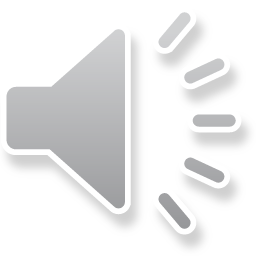 Ana
12 July 1992
16
Spanish
Maths, Science, Languages
Sports and computers
in a sports centre
would be interesting
hard-working, honest, gets on well with people
to be a PE teacher
[Speaker Notes: Mola TB p.66 PB p.71 CD2 Track 9
Ask students to:1.  Think about the information being asked for in each2.  Anticipate the answers they might hear with a partner – jot them down on the blank page opposite in Spanish!3.  Ask them to think which ones are most worthwhile anticipating?  (year of birth)4.  Which are hardest to anticipate in advance? name, ambitions,  donde quiere trabajar

After they have had a few minutes to work on this, ask them to tell you what they have written down for each.  Highlight the usefulness of anticipating the year. Mil novecientos noventa y … She is bound to be between 16 – 25. If 25 = mil novecientos ochenta y siete  if 16 = mil novecientos noventa y seis. Careful with dates though as years change.  We can’t assume this was recorded in 2012.  So the thinking here is about preparing your brain to hear possible numbers.


Then listen to the piece.  What might a post-listening strategy be?  Check through your answers for consistency.  It’s an interview with one person.  She’s not so likely to say she loves sport and then she wants to work as an English teacher.  Have you got something appropriate for each question?  No gaps- never leave gaps.  Have you got the right number of pieces of information for each question?]
4  ¿Cuáles son las preguntas?
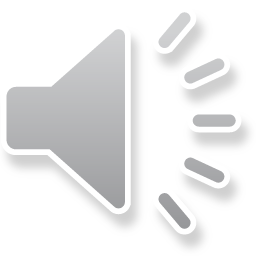 c
¿Dónde vives?
f
¿Qué opinas de tu pueblo?
e
¿Cómo es tu ciudad?
a
¿Qué hay allí?
¿Qué opinas de tu barrio?
d
¿Qué haces con tus amigos?
b
[Speaker Notes: Listening task – 1. identify/match the 6 questions they hear to English meanings  2.  listen again and try to write the questionsEdexcel Spanish Higher – Heinemann p.130 ex.3CD4 Track 7]
Get the best grade you can in GCSE Spanish speaking
Session 4The importance of listening
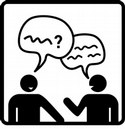 [Speaker Notes: For our final session, we are going to focus on the other important skill we identified this morning as having a role in our ability to speak, or converse.  We have to understand what we are hearing.  The skill of listening is therefore important in 50% of your GCSE grade.  It is obviously vital for the listening exam (worth 20%) but also for the speaking (30%).]